An AI generated image
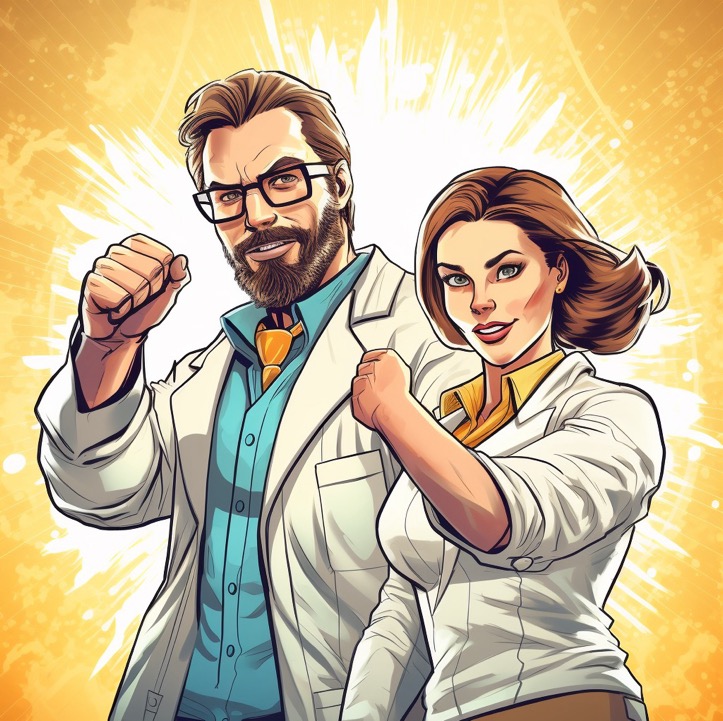 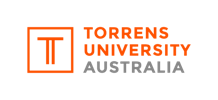 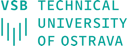 From Passion to Promotion: Harnessing the Power of Your Research for Maximum ImpactSeyedali MirjaliliProfessor, Director Centre for Artificial Intelligence Research and Optimisation, Torrens University Australia
1
DISCLAIMERS
Contribution is everything. This seminar is not about contribution but rather how to look at research through the lens of promotion and visibility. 

“Publish or Perish” does not mean sacrificing quality over quantity.

No silver bullet, but I am sharing what worked for me. 

I have done most of these unintentionally simply because I was so passionate about research.
2
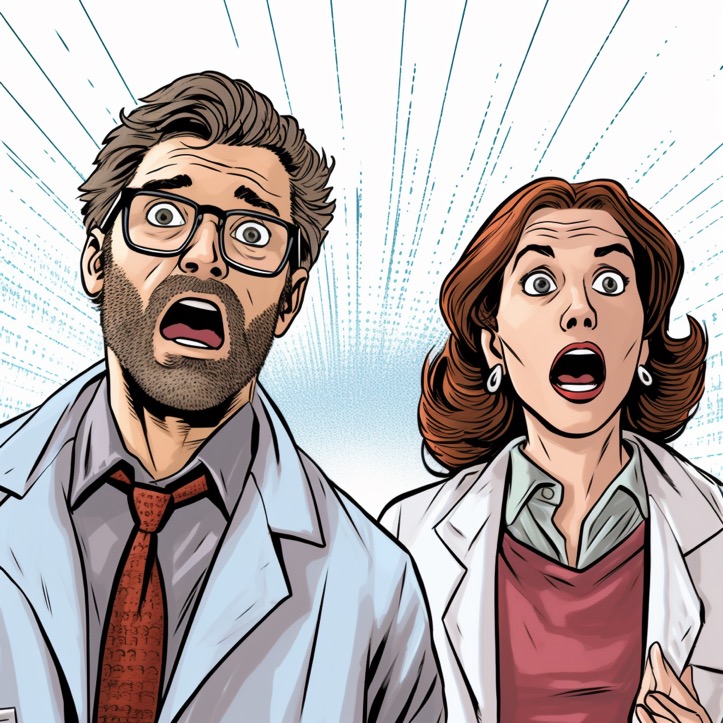 FACT
An AI generated image
Non-citation rates vary enormously by field (Williams, 2019)

 “Only” 12% of medicine articles are not cited, compared to about 82% for the humanities. 
It’s 27% for natural sciences and 32% for social sciences
3
3
https://blogs.lse.ac.uk/impactofsocialsciences/2014/04/23/academic-papers-citation-rates-remler/#:~:text=%E2%80%9C90%25%20of%20papers%20published%20in,were%20said%20to%20be%20uncited.
WHY?
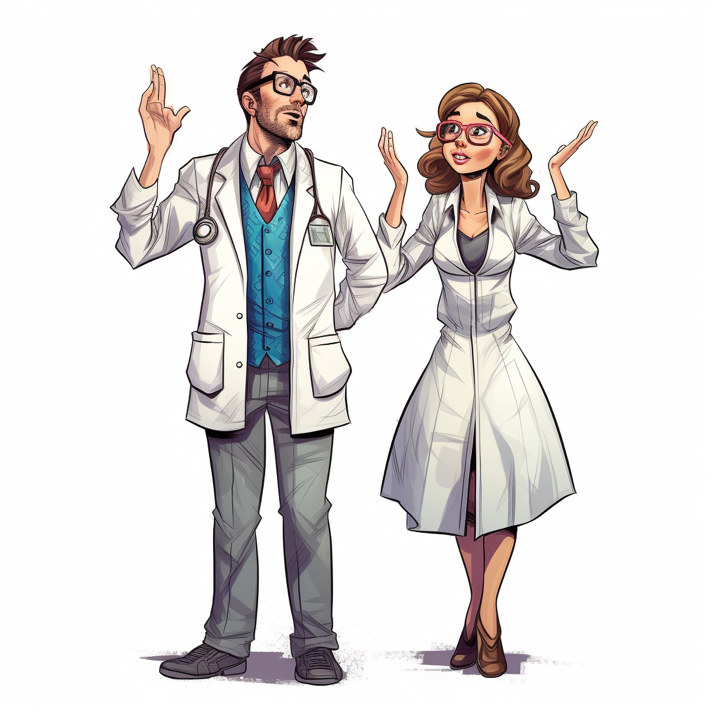 What are the reasons for this? 
              
         What do you think?
4
4
An AI generated image
WHAT DOES CHATGPT THINK?
Poor quality: The publication may be of poor quality, with weak methodology, flawed data analysis, or inadequate presentation of findings, which can make it less likely to be cited by others.
Lack of relevance: The publication may not be relevant to the research interests of other scholars or practitioners in the field, and thus may not attract any attention or citations.
Limited audience: The publication may be aimed at a narrow or specialized audience, which may limit its visibility and appeal to a broader readership.
Timing: The publication may have been published at a time when the research area was not yet established, or when there was little interest in the topic, which can limit its visibility and impact.
Language barriers: The publication may be written in a language that is not widely spoken or understood, which can limit its accessibility to researchers and practitioners in other countries or regions.
Competition: The publication may face stiff competition from other publications that cover similar topics or have more established reputations, making it less likely to be cited.
Citation practices: The publication may not be cited due to factors outside the control of the author, such as changes in citation practices or standards in the field, or due to factors related to the indexing or search algorithms of databases or search engines.
Limited dissemination: The publication may not have been widely disseminated, such as being published in a low-profile journal or not being promoted effectively by the author.
5
5
An AI generated list
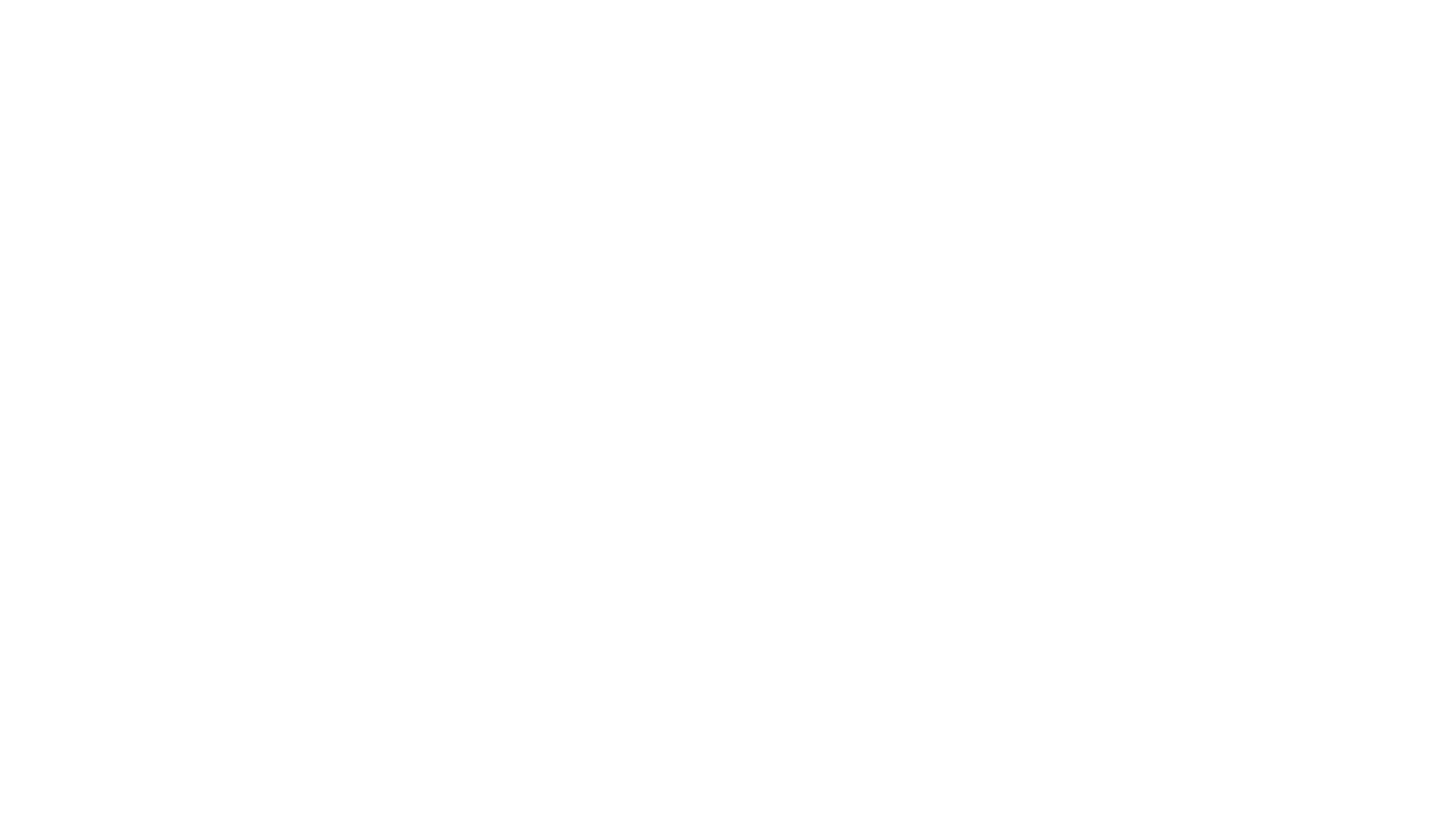 PROMOTING RESEARCH OUTPUTS
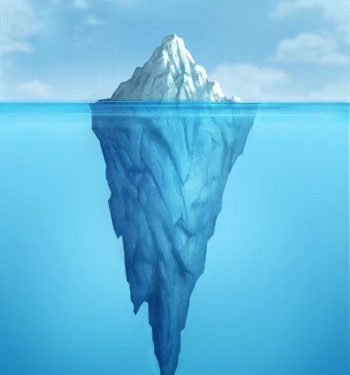 Papers “visible” in publishers
Less than 20%
If you leave it to the publisher, you are very likely to end up in the 80% group


So how do we increase the visibility of our papers and research?
Papers “invisible” in publishers
Over 80%
6
6
THE WHO & THE WHAT?
Institution: Play a crucial role in supporting and promoting the research. 
Providing resources such as funding, research support staff, and library services. 
Institutions can also establish policies and programs to encourage open access publishing and data sharing.
Initiatives to hold research events, hiring high-profile academic, improving research culture, etc. 
…

Faculties:  Faculties can encourage their members to engage in best practices for disseminating research outputs
Creative list of preferred (Q1/Q2) journals 
Incentivize high quality publications 
Professional dev plan for staff 
Mentorship and support for early-career researchers
Defining projects on hot, trending areas with potentially high citations (e.g. COVID, ChatGPT, etc.)
…

Researchers: 
Engaging in media
Networking and collaboration 
Using social media 
Outreach activities
…
7
7
BUSINESS VS. ACADEMIA
Choose an market
Market/product analysis
Manufacture or source product
Tailor the product
Quality control
Packaging
Shipment
Marketing
Choose an area
Literature review to find gaps
Hypotheses
Experiment/data collection
Analysis
Writing
Publish
???
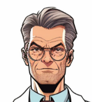 Business
8
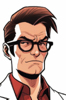 Academia
WE CAN LEARN FROM BUSSINESS LEADERS
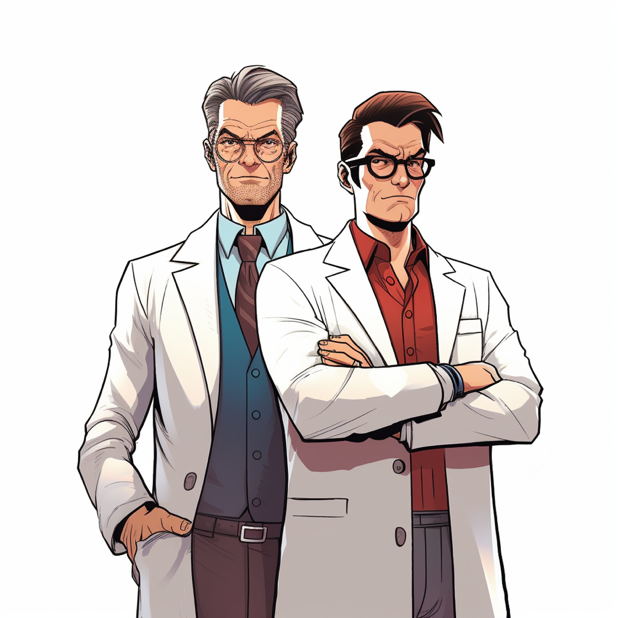 9
An AI generated image
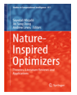 {….}
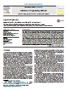 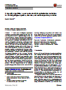 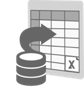 Product:



Objective:   Maximize profit/customer satisfaction
Product:



Objective:   Maximize research impact
Step 1: product and market research


Step 2: manufacture or source product


Step 3: marketing and branding
Step 1: finding gaps and __________


Step 2: preparing and publishing outputs, ________


Step 3: _____________
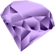 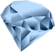 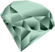 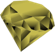 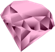 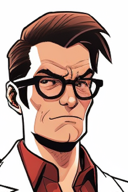 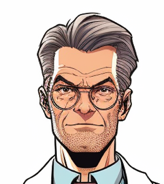 10
AN INTERESTING STRATEGY
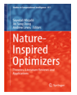 {….}
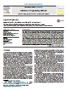 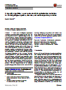 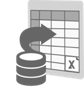 Product:
Before writing a paper
Step 1: finding gaps and audience research 


Step 2: preparing and publishing paper, code, data, visualization, etc. 

Step 3: marketing and branding
During writing a paper
After publishing a paper
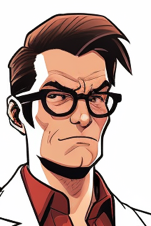 11
STEP 1: BEFORE WRITING A PAPER
Gaps (which gap has a broader audience):                         			give priority to the gaps 
Audience research:                                                           			who are your writing for 
Targeting different audiences:               		                	                                     diversity is the key  
Targeting different journals/publishers to cater different demographic:                                 Elsevier, Springer, IEEE, …
Research the current highly-cited papers in your area and inspire
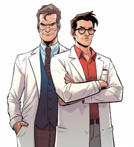 12
STEP 1: BEFORE WRITING A PAPER
Gaps (which gap has a broader audience):                         			give priority to the gaps 
Audience research:                                                           			who are your writing for 
Targeting different audiences:               		                	                                     diversity is the key  
Targeting different journals/publishers to cater different demographic:                                 Elsevier, Springer, IEEE, …
Research the current highly-cited papers in your area and inspire  
Writing style and story telling
EXAMPLES:
Two papers for a small audience group (niche product):
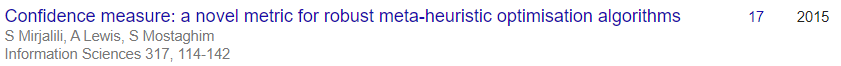 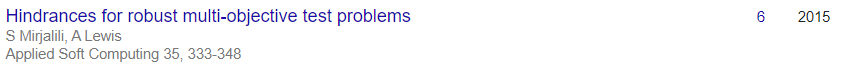 Two paper for a big audience group (general product):
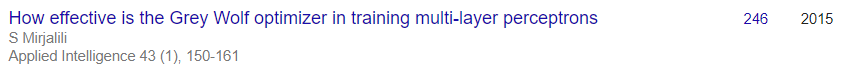 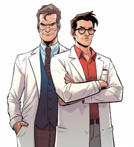 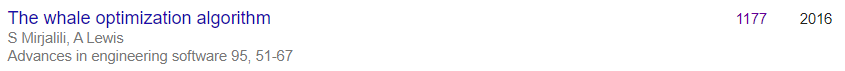 13
STEP 2: DURING WRITING A PAPER
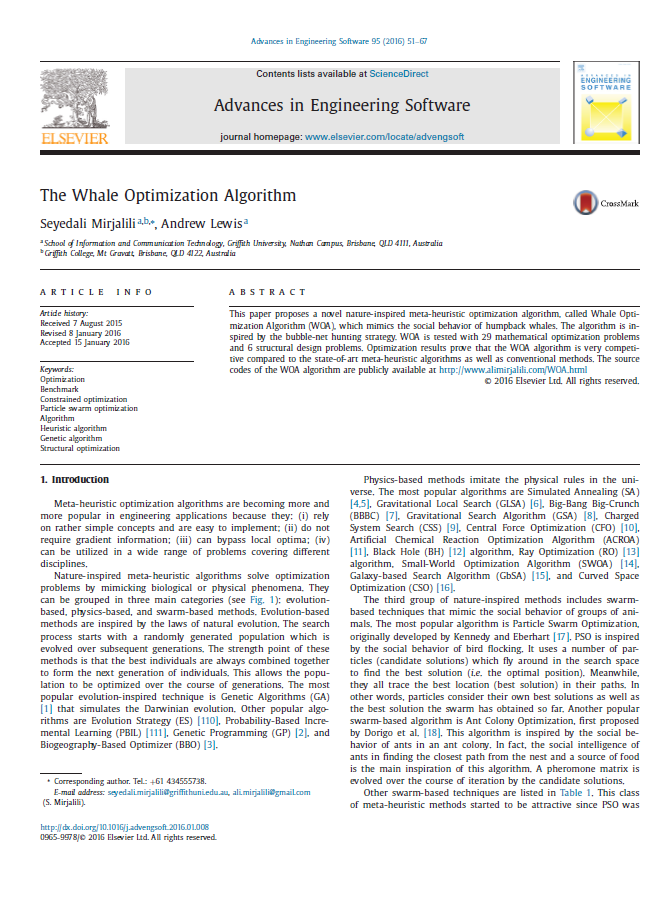 Title research:                as unique as possible and eye catching



Keyword research:         as popular as possible      

            
     
Abstract:                       full of popular keywords



Branding:                      include website, email, same name, 		          never use abbreviation, etc 


Mini survey:                   makes a bigger audience demographic



Content quality              quality matters, lots of visualization, …
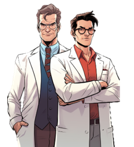 14
STEP 2: DURING WRITING A PAPER
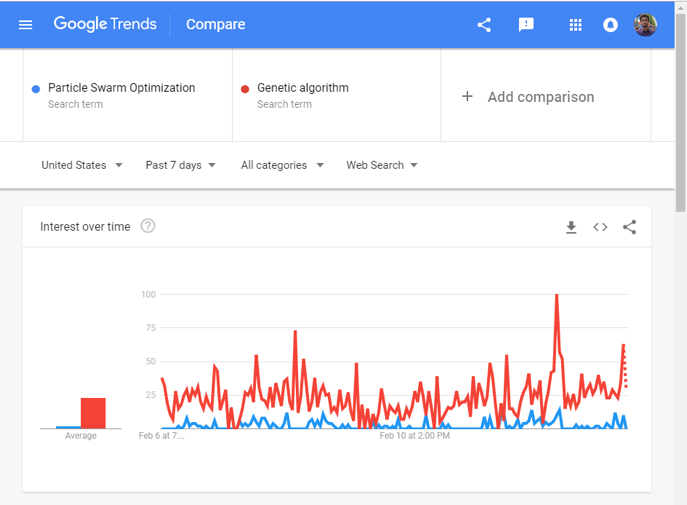 Where to find keywords? 


Google AdWords 
Google Trend 
…
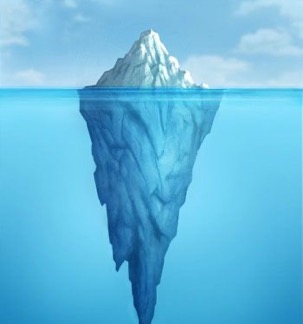 Popular keywords
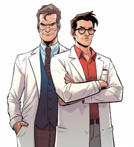 15
STEP 3: AFTER PUBLISHING A PAPER
Basically, you have to drive traffic to your research outputs to increase “conversion rate”. 


Uploading the final accepted version in as many websites if you are allowed: Academia, ResearchGate, etc. 
Free marketing 
Personal branding 


Personal website (very important):  http://www.seyedalimirjalili.com 
Content marketing
Personal branding 
“Upsell” and “Cross-sell” 


Sharing code and data in as many websites as possible: Make them as easy as possible to use and understand https://au.mathworks.com/matlabcentral/profile/authors/2943818-seyedali-mirjalili
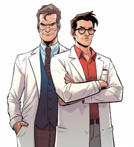 16
EFFECTIVE STRATEGIES FOR INCREASING CITATION FREQUENCY
Use A Unique Name Consistently Throughout Academic Careers 
Use a standardized institutional affiliation and address, using no abbreviations
Repeat key phrases in the abstract while writing naturally
Assign keyword terms to the manuscript
Make a unique phrase that reflects author's research interest and use it throughout academic life
Avoid boring titles and use eye-catching (“sexy”) titles 
Publish in journal with high impact factor 
Self-archive articles (when allowed of course) 
Keep your professional web pages and published lists up to date
Make your research easy to find online
Open Access increases citation rate
Deposit paper in Open Access repository (when allowed of course)
Publish with international authors 
Team-authored articles get cited more 
Use more references 
Publish a longer paper 
Contribute to Wikipedia
Start blogging
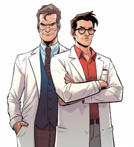 17
EFFECTIVE STRATEGIES FOR INCREASING CITATION FREQUENCY
Join academic social networking sites 
Write a review paper
Share your research data (when allowed of course) 
Publish across disciplines
Present and participate in conferences 
Publicize yourself 
Create videos and podcasts in your area 
Create an online CV and a personal website 
Publish tutorial papers or make your papers educational too 
Write books as thousands of third-party seller will promote your brand 


For more information, please refer to: Ale Ebrahim, Nader, et al. "Effective strategies for increasing citation frequency." International Education Studies 6.11 (2013): 93-99.
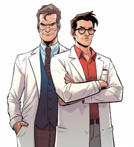 18
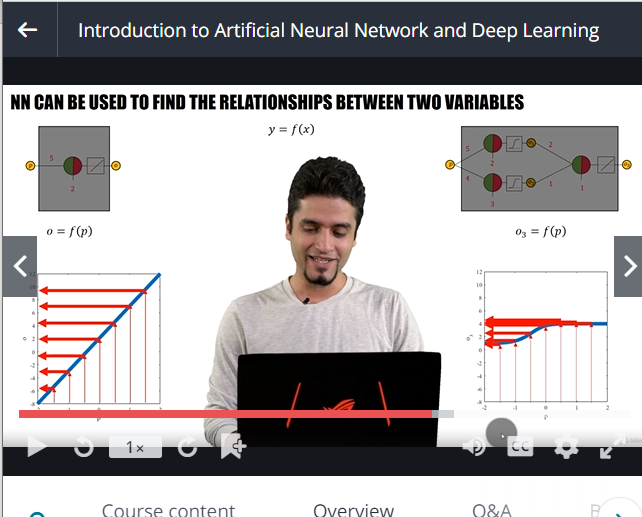 BEFORE YOU ASK
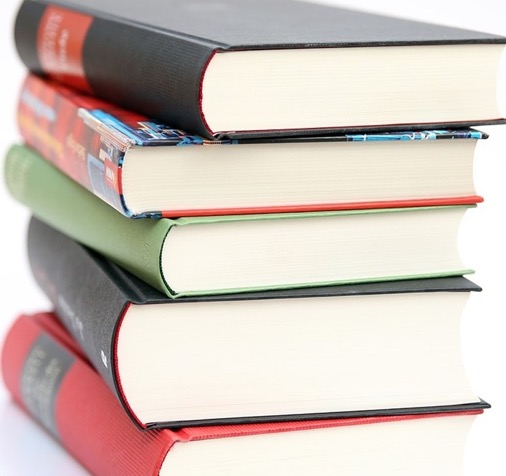 My recent initiatives: 


Writing books 


Online videos and courses 


Media interviews
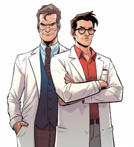 19
19
1. WRITING BOOKS
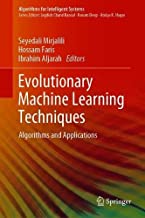 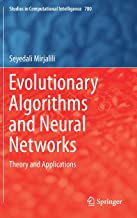 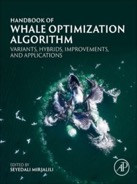 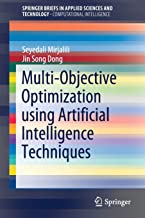 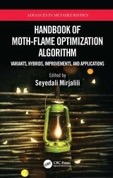 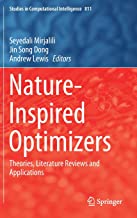 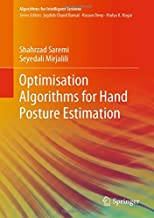 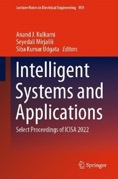 Rational:

Enjoy the new experience 
Passion of wiring about nature-inspired algorithms 

Book publishers will promote my research and my brand
Target a wider range of audience
20
BOOK PUBLISHERS
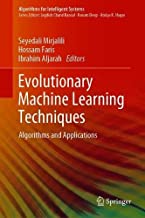 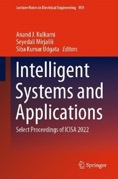 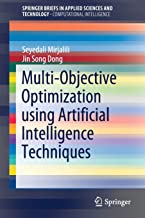 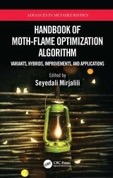 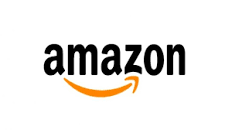 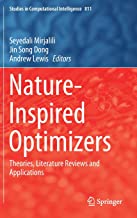 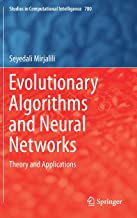 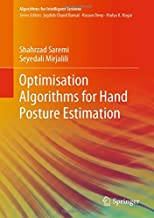 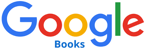 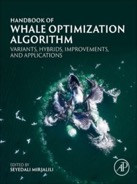 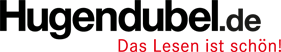 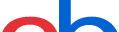 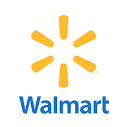 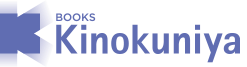 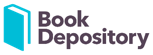 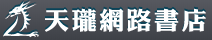 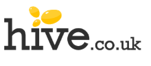 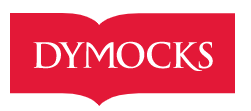 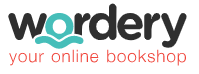 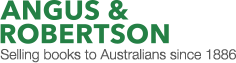 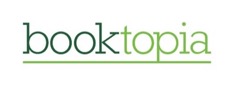 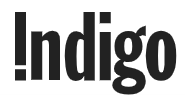 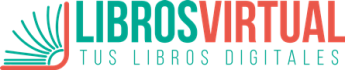 And thousands more publishers are promoting my brand.
21
2. ONLINE COURSES
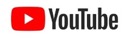 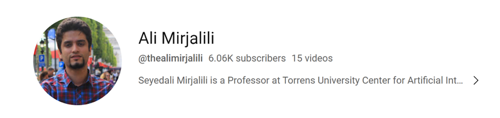 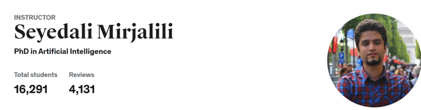 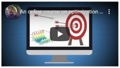 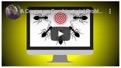 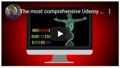 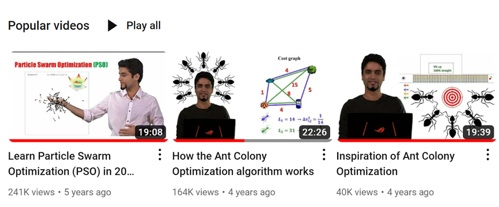 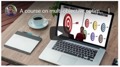 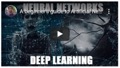 Rational:

Passion for teaching 
Teach my content and make it easy to comprehend and use
Engaging audience with my personality and teaching style
Build trust
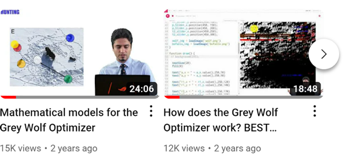 22
IMPACT OF ONLIE COURSES
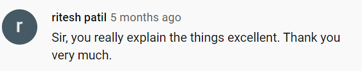 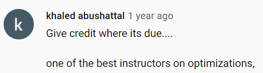 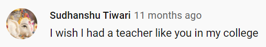 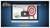 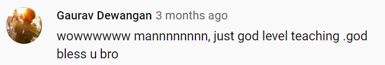 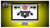 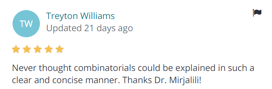 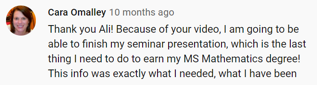 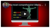 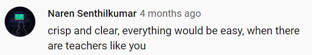 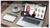 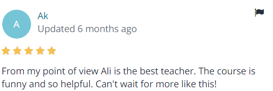 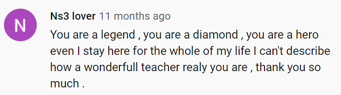 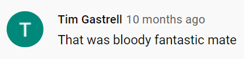 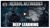 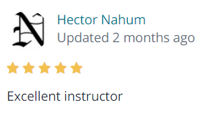 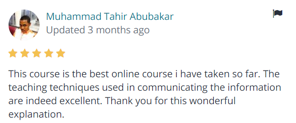 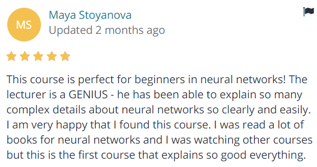 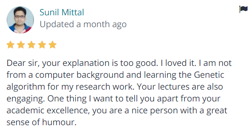 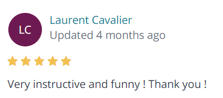 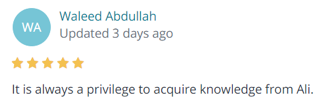 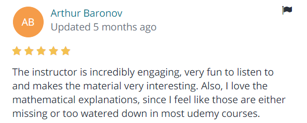 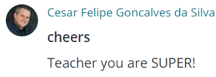 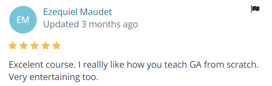 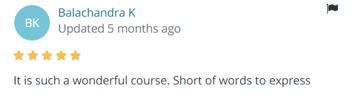 23
I wanted to make my research easy to learn and use, and it seems to be working
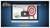 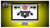 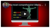 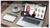 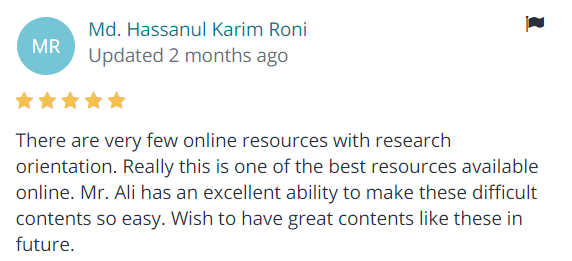 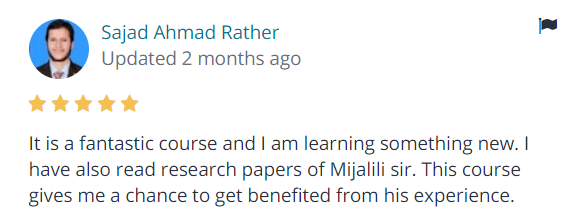 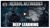 24
BUILDING TRUST
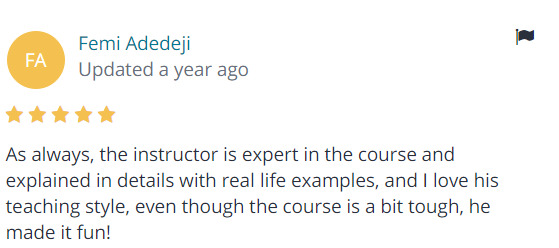 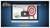 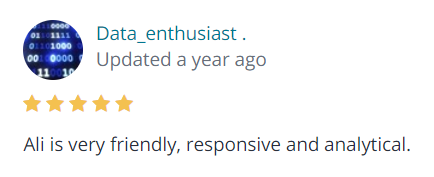 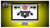 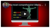 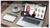 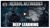 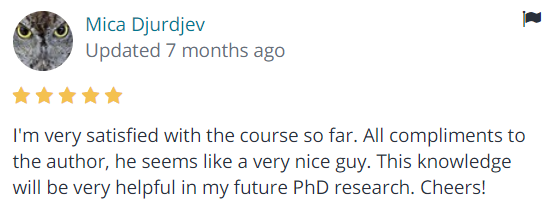 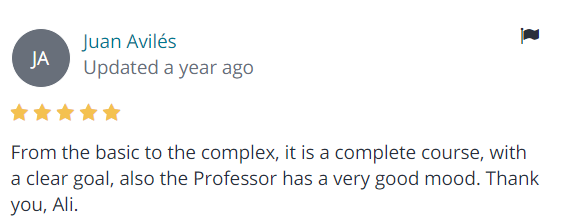 25
MEDIA
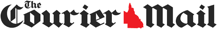 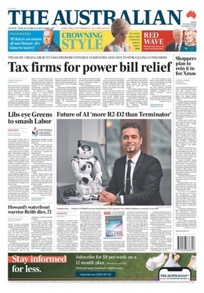 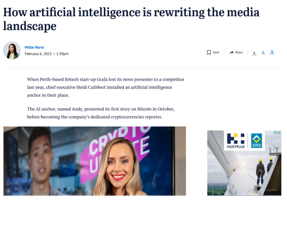 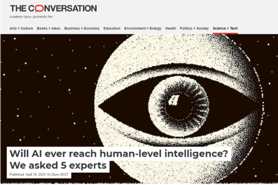 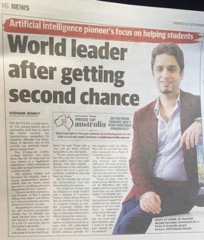 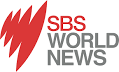 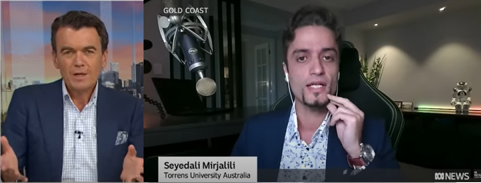 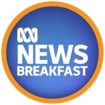 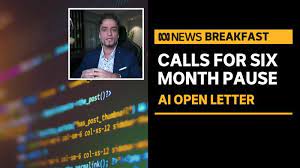 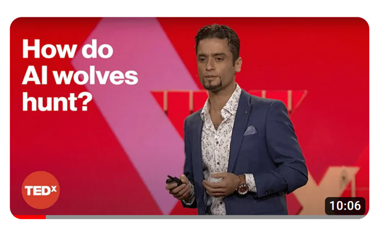 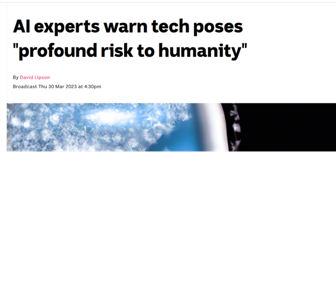 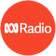 26
LET’S SEE HOW THESE ALL CAN MAKE A DIFFERENCE
IN TERMS OF CITATIONS
27
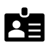 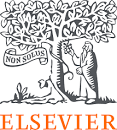 EVERY MONTH
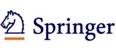 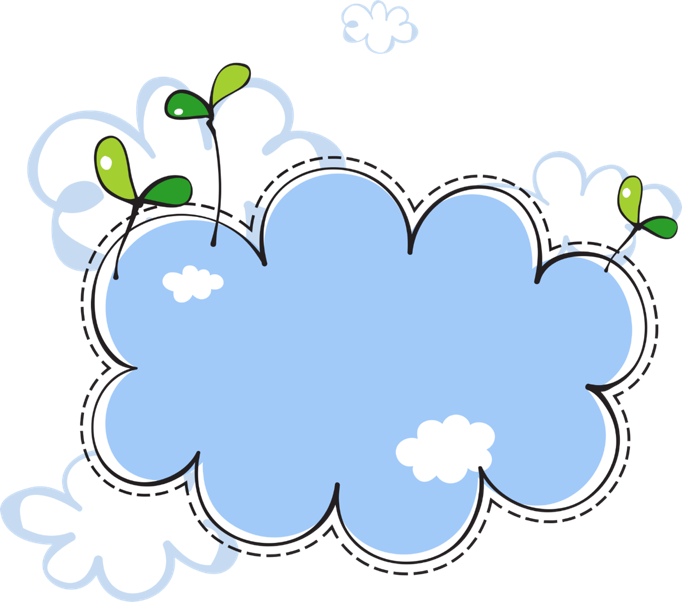 www.seyedalimirjalili.com
10,000 visits
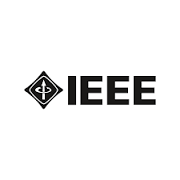 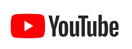 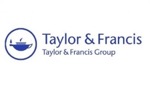 5,000 subscribers 
8,000 views
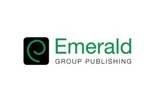 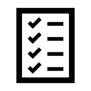 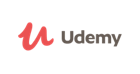 5,000 students
15,000 visitors
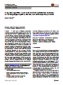 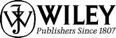 void main()
{

cout>> “Hi”;

}
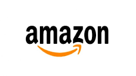 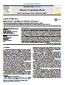 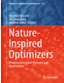 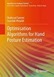 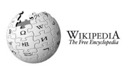 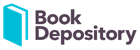 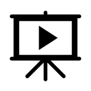 2,000 page views
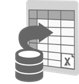 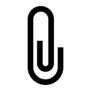 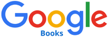 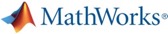 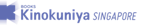 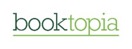 1,000 downloads
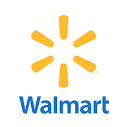 28
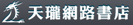 IT IS SIMPLE
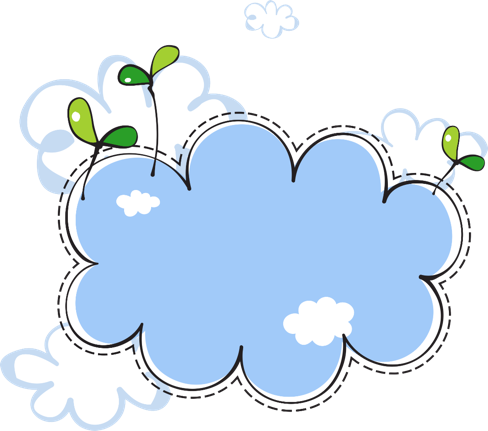 My traffic
Publishers’ and indexing companies’ traffic
A lot more, but let’s say a minimum of
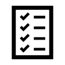 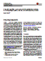 void main()
{

cout>> “Hi”;

}
~30,000
~30,000
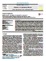 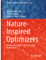 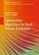 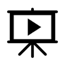 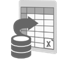 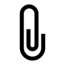 60,000 views per month * 1% of them cite = 600 citations per month
29
FINAL THOUGHTS
Any of these techniques can increase the visibility of your research 

Never be afraid of experimenting in this space. Try different ways to promote your work and see which one works well in your area.
Spend time to make your research more visible; it is significantly easier than doing the research itself  

Keep the audience in mind 

Impress the audience with your content 

and rest assure that you will be rewarded!
30
REMEMBER, SINCE NOT MANY ACADEMICS ARE AWARE OF THESE, IT CAN MAKE A BIG DIFFERENCE FOR YOU
31
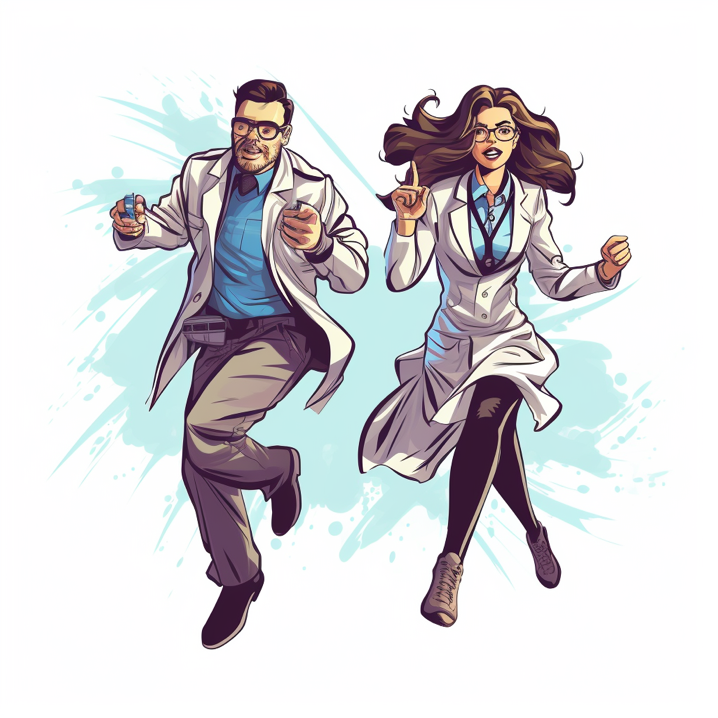 THANK YOUQ&A
32
An AI generated image